Voter Education Challenges inOut of Country Voting (OCV)International Conference on Voter Education for Inclusive, Informed and Ethical Participation 20 October 2016
Universal Declaration of Human Rights 
Article 19: Everyone has the right to freedom of opinion and expression; this right includes freedom to hold opinions without interference and to seek, receive and impart information and ideas through any media and regardless of frontiers.
International Convention on Civil and Political Rights 
Article 19: (1) Everyone shall have the right to hold opinions without interference. (2) Everyone shall have the right to freedom of expression; this right shall include freedom to seek, receive and impart information and ideas of all kinds, regardless of frontiers, either orally, in writing or in print, in the form of art, or through any other media of his choice.
Countries with Provisions for External Voting
Africa 	  28
Americas 	  16
Asia 		  20
Europe 	  41
Pacific 	  10
Total 	115
Major methodologies for OCV:
Return voting In person oversees polling station Embassy voting Postal voting Internet votingFax voting
Key Information Challenge
Informing eligible voters of: 
	timelines
	eligibility criteria, and 
mechanisms for registering and casting ballots
Who are these Voters?
150 million migrant workers (2013, ILO) 
65.3 million refugees (2015, UNHCR) 
Diplomats, defense personnel or other members of a professional group usually in some form of state service
Key Considerations
Framework
Conflict dynamics 
Diversity 
Host Country Limitations
Literacy 
Gender 
Mode of Outreach 
Social Media 
Mass Media 
Telephones 
Fact to Face 
Instructional Videos
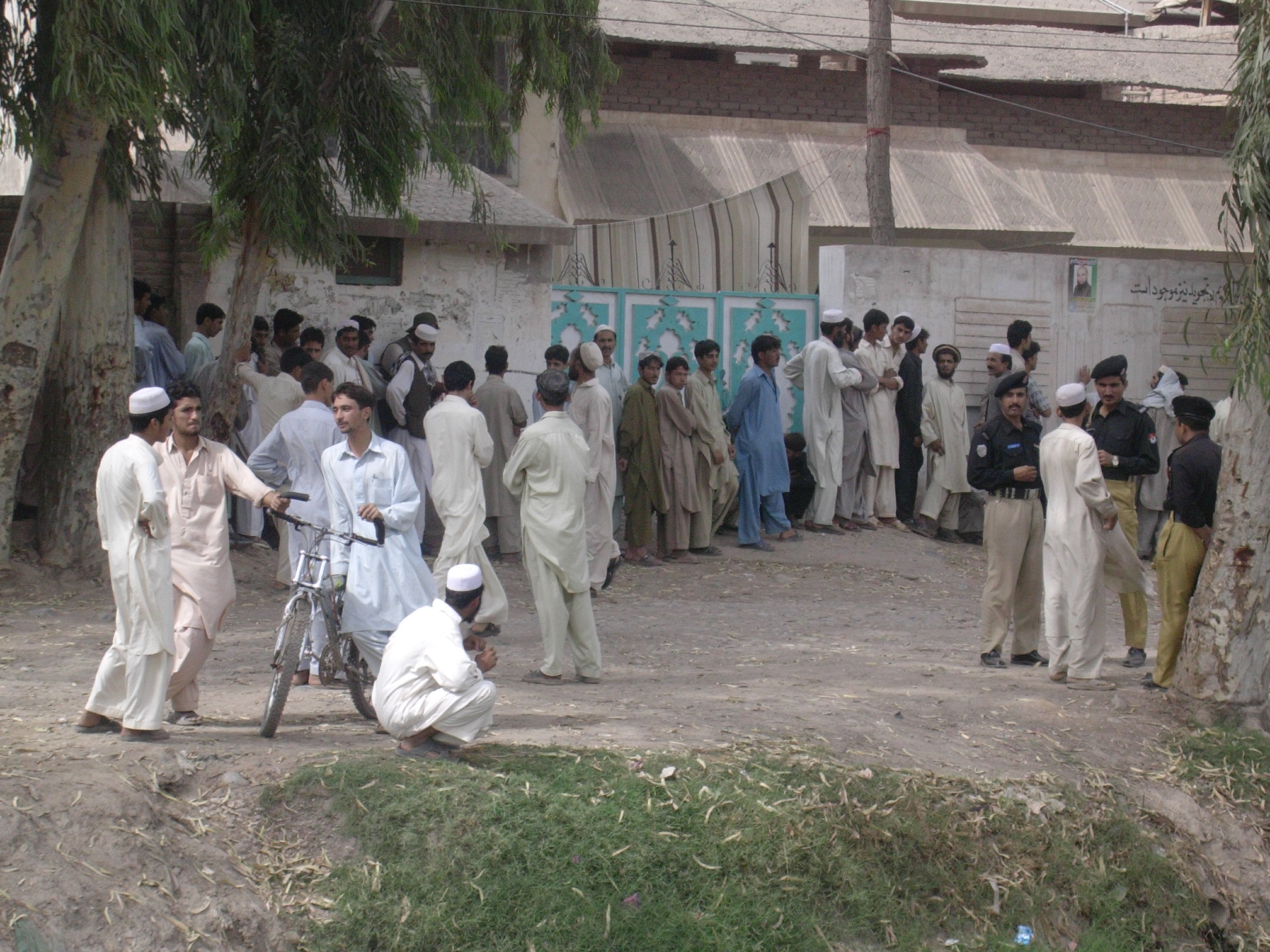 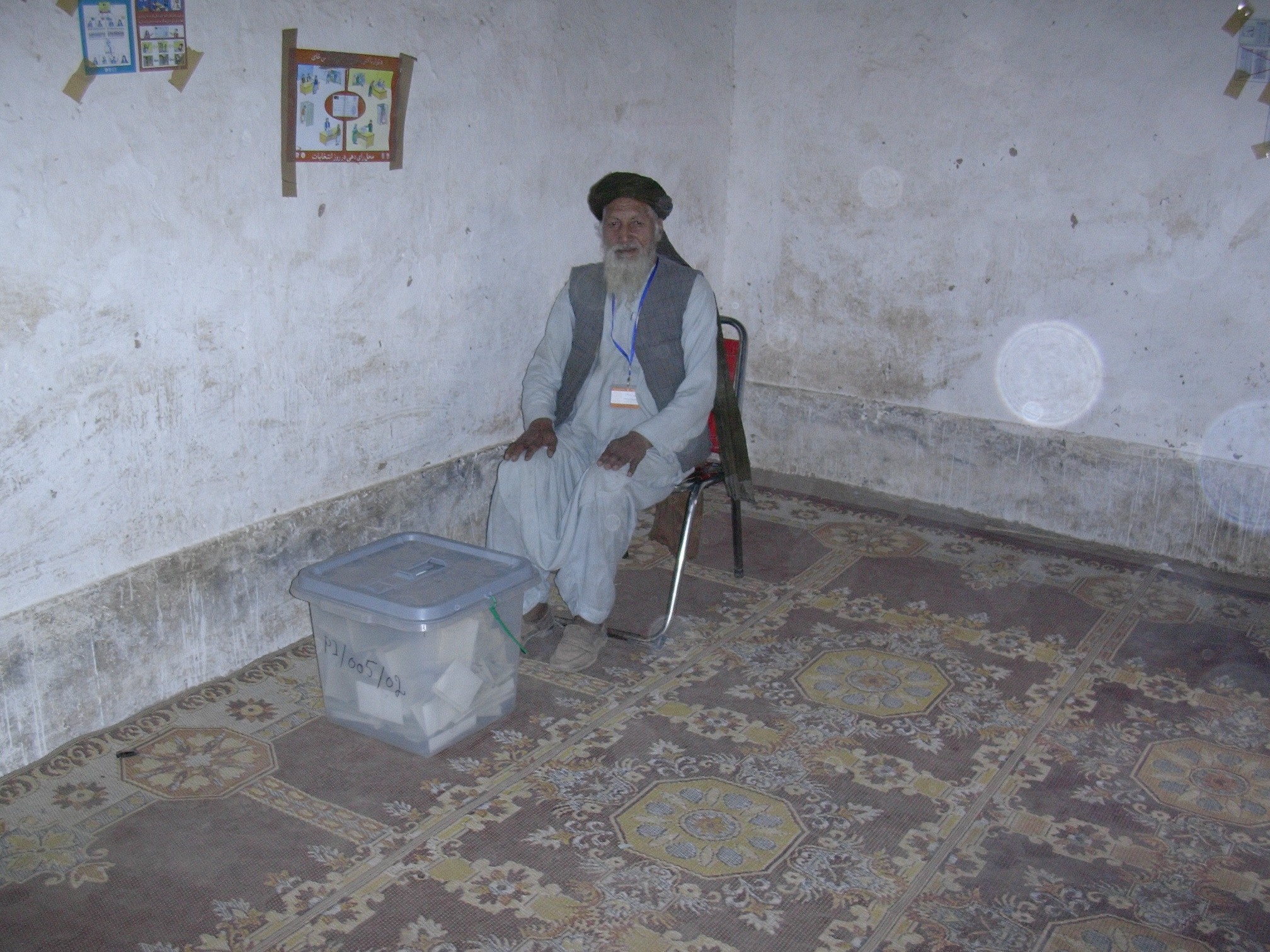 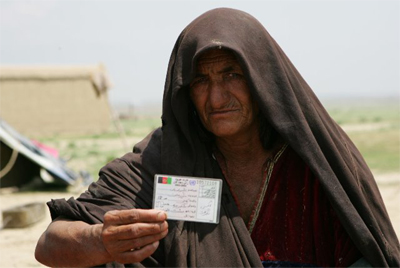 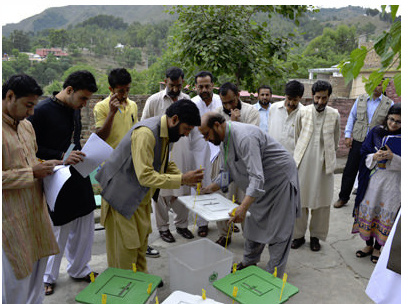